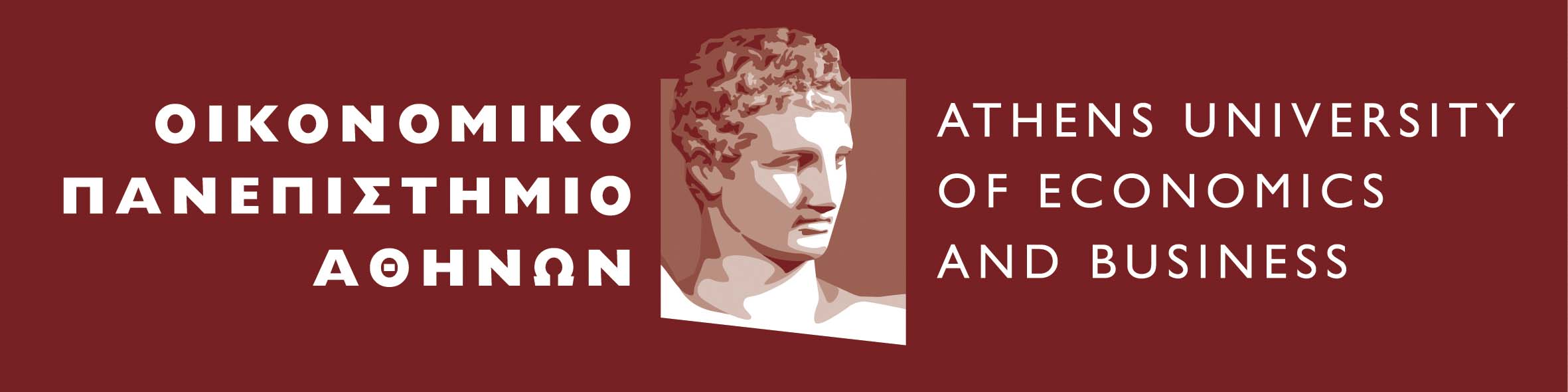 Portfolio Construction based on advanced econometric models and machine learning techniques
M.Sc. In Data Science
Supervisor: Ioannis Vrontos
Author: Panagiotis Zioulis
Systematic Risk: caused by macroeconomic factors
Unsystematic Risk: caused by the actions of a business or an investor
Solution: Portfolio Construction
Portfolio is a combination of securities
Fundamental principal: Diversification
Modern Portfolio Theory
Minimum Variance
Mean-Variance
Portfolio with minimum variance
Constraints:
Sum weights are 1
Nonnegative weights


Task: Risk reduction
Portfolio with minimum variance
Constraints:
Nonnegative weights
Sum weights are 1
 Expected return at least equal to a target return

Task: Trade-off between risk and return
Performance Measurements
Why Machine Learning?
Handling Non-Linear relationship
 Process and analyze big data
Anomaly Detection
Model Adaption and Learning Over Time
Knowing our data and techniques
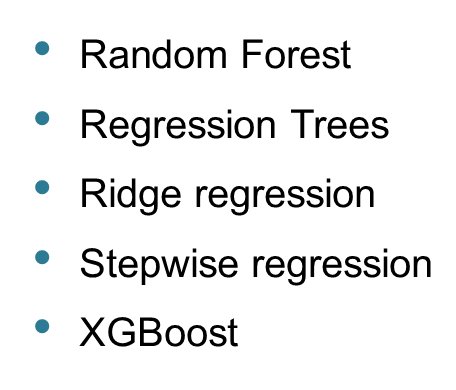 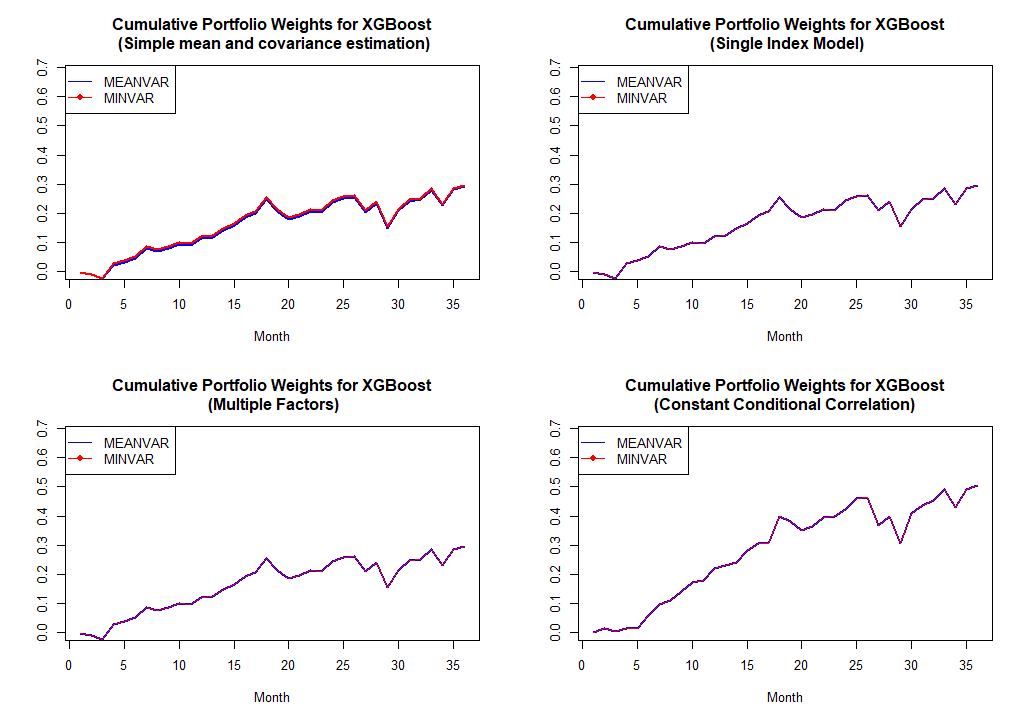 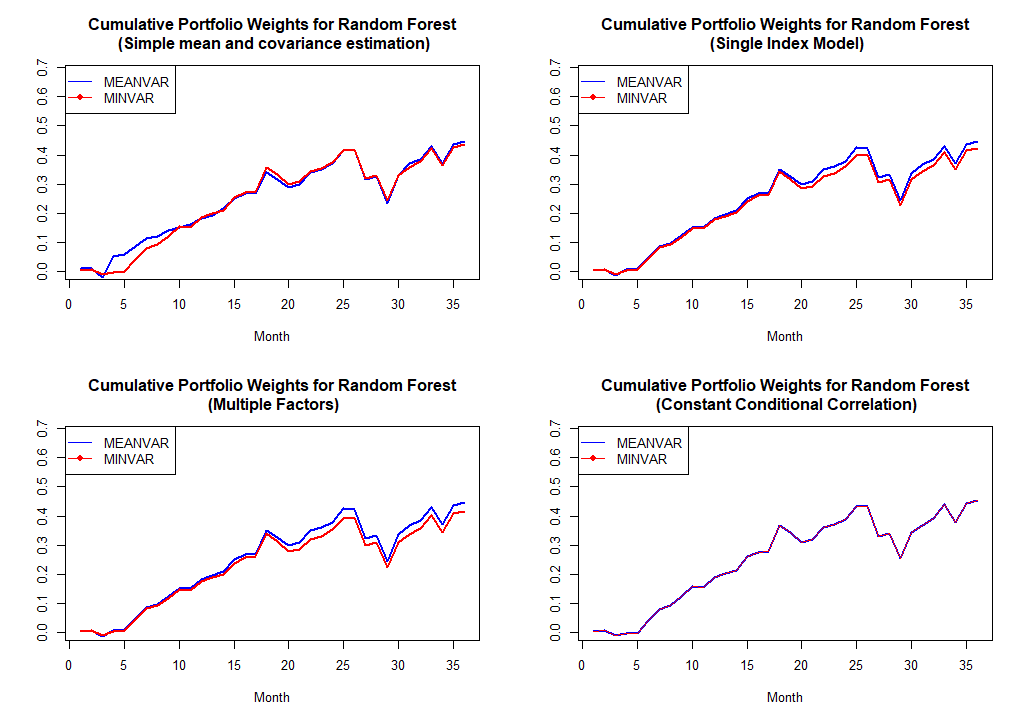 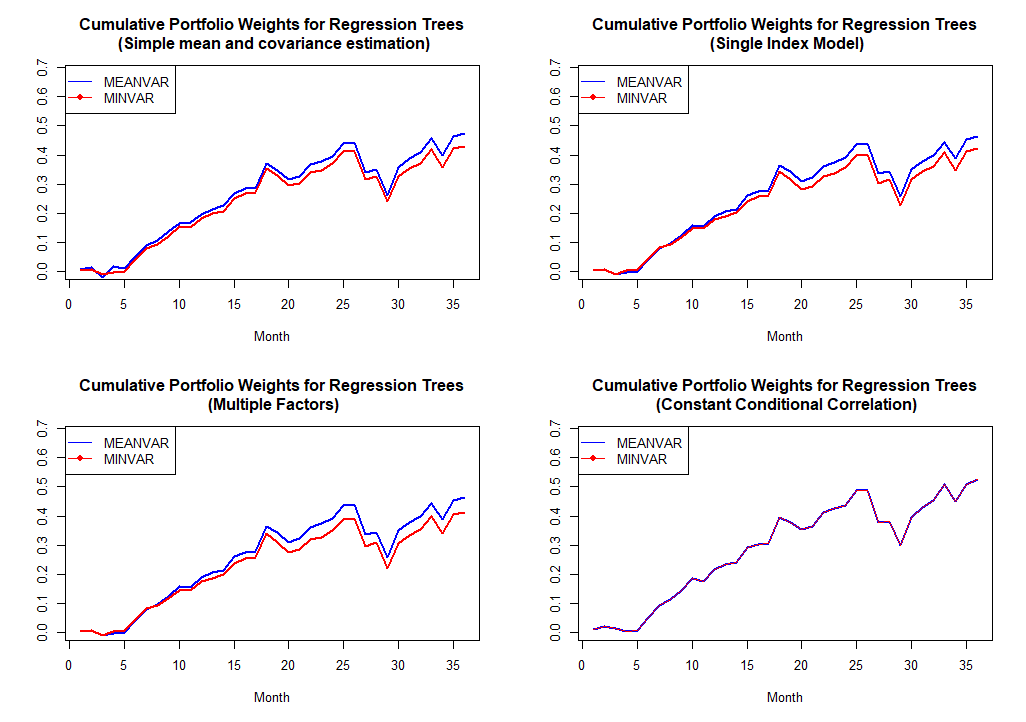 Conclusion
THANK YOU
Do you have any questions or comments?